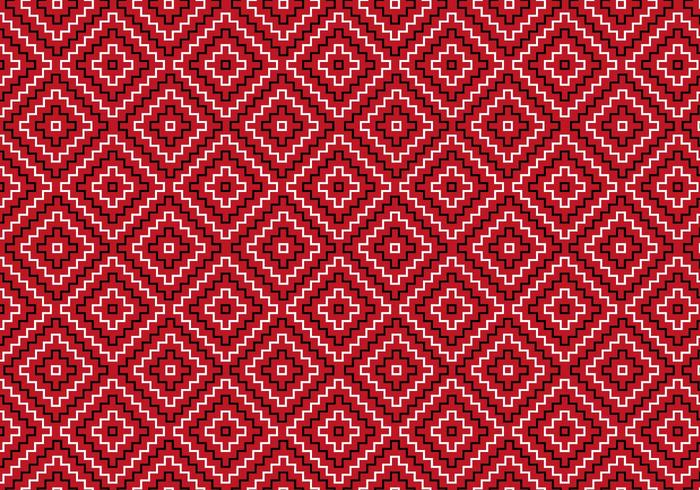 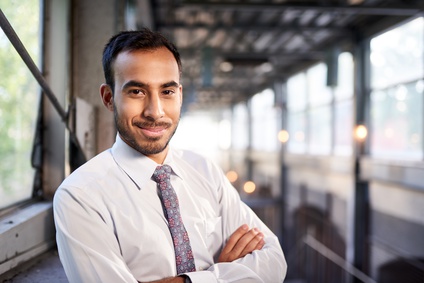 Alexandre PERRETO
Berufsbezeichnung
Lorem ipsum dolor sit amet, consectetur adipiscing elit. Morbi tristique sapien nec nulla rutrum imperdiet. Nullam faucibus augue id velit luctus maximus. Interdum et malesuada fames ac ante ipsum primis in faucibus. Etiam bibendum, ante nec luctus posuere, odio enim semper tortor, id eleifend mi ante vitae ex. Sed molestie varius erat a aliquet. Vivamus efficitur diam suscipit est tristique suscipit.
Fähigkeiten
Linux
Win 7 & 8
Word
Excel
PowerPoint
GRC
Berufserfahrungen & Ausbildung
2011 – 2012 | BERUFSBEZEICHNUNG | UNTERNEHMEN 
Lorem ipsum dolor sit amet, consectetur adipiscing elit. Morbi tristique sapien nec nulla rutrum imperdiet. Nullam faucibus augue id velit luctus maximus. Interdum et malesuada fames.
2012 | GRAD | UNIVERSITÄT 
Lorem ipsum dolor sit amet, consectetur adipiscing elit. Morbi tristique sapien.
2012 | GRAD | UNIVERSITÄT 
Lorem ipsum dolor sit amet, consectetur adipiscing elit. Morbi tristique sapien.
2012 | GRAD | UNIVERSITÄT 
Lorem ipsum dolor sit amet, consectetur adipiscing elit. Morbi tristique sapien.
2011 – 2012 | BERUFSBEZEICHNUNG | UNTERNEHMEN 
Lorem ipsum dolor sit amet, consectetur adipiscing elit. Morbi tristique sapien nec nulla rutrum imperdiet. Nullam faucibus augue id velit luctus maximus. Interdum et malesuada fames ac ante ipsum primis in faucibus.
2011 – 2012 | BERUFSBEZEICHNUNG | UNTERNEHMEN 
Lorem ipsum dolor sit amet, consectetur adipiscing elit. Morbi tristique sapien nec nulla rutrum imperdiet. Nullam faucibus augue id velit luctus maximus. Interdum et malesuada fames ac ante ipsum primis in faucibus.
Sprachen
Englisch
Französisch
Spanisch
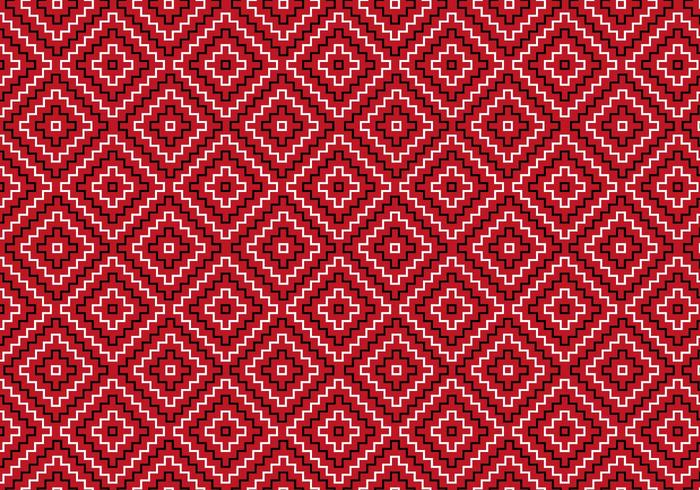 12 Street NameBerlin
name@mail.com
000 111 333000 222 444
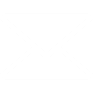 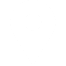 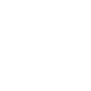 in
Linkedin.com/name
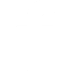 Facebook.com/name